الجمهورية الجزائرية الديمقراطية الشعبية   وزارة التعليم العالي والبحث العلمي المركز الجامعي عبد الحفيظ بوالصوف –ميلة-كلية العلوم الاقتصادية والتجارية وعلوم التسييرقسم علوم التسيير 




السنة الأولى ماستر إدارة الأعمال
د. بوبحة سعاد
السنة الجامعية : 2023/2022
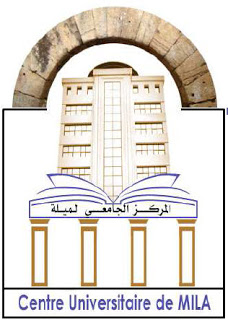 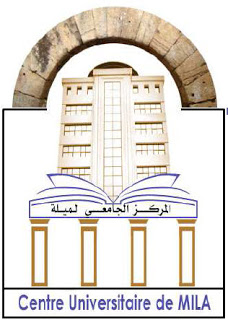 ملخص محاضرات : أنظمة التسيير
المقـــــــــــــــــــــــــــــــــــــــــــــــــــــــــــــــــــــــــــــــــــرر
المحور الأول: المقاربة النظامية
المحور الثاني: ماهية النظام التسييري
المحور الثالث: مكونات النظام التسييري
المحور الرابع: نظام التسيير في ظل الإدارة الحديثة
المحور الأول:المقاربة النظامية" l’approche systémique"
المحاضرة الأولى
 1. مفهوم المقاربة النظامية
     تمثل المقاربـة النظاميـة فلـسفة معرفيـة متكاملـة وأسـلوبا خاصـا في التفكـير العلمـي يعتمـد علـى مجموعـة كبـيرة مـن المفـاهيم المـستقلة عمـا ألفنـاه في المـنهج التحليلــي الـذي شــاع اسـتعماله في كافـة حقـول المعرفـة منـذ أن ألــفRené Descartes  كتابـه «مقـالات الطريقـة» (Le discours de la méthode)  في بدايـة مـا يـسمى عـصر التنـوير.  وقـد تطـورت هـذه المقاربـة بفـضل جهــود وأعمــال مجموعــة كبــيرة مــن الكتــاب والبــاحثين ذوي الاختــصاصات المختلفــة والمــشارب المعرفيــة المتباينــة، أمثــال عــالم الأحيـاء ورائـد النظريـة العامـة للـنظم خـلال عقـد الثلاثينـات  Ludwig von Bertalanffy ومهنـدس الإلكترونيـات Jay Wright Forrester الـذي كـان مـن الأوائـل الـذين اسـتعملوا هـذه المقاربـة لدراسـة المؤسـسة بالاعتمـاد علـى النمـاذج الرياضـية. والاقتـصادي والإداري Herbert A. Simon   الـذي اعتمـد عليهـا لتطـوير أعمالـه في الـذكاء الاصـطناعي وصـياغة نظريتـه في القـرارات الإداريـة الـتي تعتمـد علـى مبـدأ العقلانيـة المحـدودة. دون أن ننـسى طبعـا مـساهمات الكتـاب الفرنـسيين أمثـال J. Le Moigne  والبيولوجي Jöel De Rosnay، وغيرهم.
2.مفهوم النظام
"هو مجموعة من العناصر المتفاعلة " (Von Bertalanffy,1973)
- " مجموعة من العناصر المترابطة التي تعمل معا لتحقيق هدف مشترك معين ". (Jöel De Rosnay, 1975)
" شـيء ذو غايـات يمـارس نـشاطا داخل محيط ما، و له هيكـل يتطـور بمـرور الـزمن، دون أن يفقـده ذلـك هويتـه". (J. Le Moigne)
-”مجموعة عناصر في تفاعل ديناميكي منتظم لتحقيق هدف محدد“.
- كل نظام هو عبارة عن نظام فرعي من نظام أكبر منه.
فالنظام إذا هو عبارة عن مجموعة عناصر متفاعلة فيما بينها من أجل تحقيق هدف محدد. فهي مجموعة من الأجزاء المترابطة والمتكاملة بحيث تشكل كلا واحدا. وهناك نظام كلي ونظام فرعي فالجامعة نظام فرعي من النظام الكلي وهو التعليم العالي.
خصائص النظام
يتميز كل نظام بالخصائص التالية ( حسب Jacques Mélèse): 
القدرة على التكيف والتأقلم
 القدرة على التعلم
القدرة على  المراقبة
المصداقية
3- أنواع الأنطمة
تختلـف المعـايير المـستعملة في تـصنيف الأنظمة بـاختلاف الاختـصاصات العلميـة الـتي تـستعمل هـذه المقاربـة . لكنهـا غالبـا مـا تصنف حسب مدى انفتاحها على محيطها، أو حـسب درجـة تعقيـدها، أو حـسب كونها طبيعيـة أو صـناعية مـن تـصميم الإنـسان، أو حسب كونها محسوسة أو مجردة .
وتنقسم النظم إلى نوعين رئسيين هما:
 أ - الأنظمة المغلقة: وهي التي تصور النظام على أنه شيء كلي مترابط له استقلال تام وارتباطه ضعيف جدا مع البيئة الخارجية أي هذه الأنظمة لا تؤثر و لا تتأثر بتغيرات البيئة المحيطة . 
ب- الأنظمة المفتوحة: وهي الأنظمة التي تؤثر وتتأثر بعناصر البيئة المحيطة.
والشكل أدناه يوضح طبيعة النظام المفتوح:
الشكل رقم 01: النظام المفتوح
البيئة الداخلية



التغذية العكسية Feedback

البيئة الخارجية
المخرجات
Outputs
العمليات
Process
المدخلات
Inputs
خصائص الأنظمة المفتوحة:
   كل الأنظمة المفتوحة لها مدخلات، عمليات التحويل، ومخرجات، وتغذية عكسية، وبيئة خارجية تتفاعل معها. وهناك خصائص أخرى للنظم المفتوحة التي لابد منها لفهم عمليات التفاعل داخل النظام والتي هي:
التمايز
الشمولية
التوازن الحركي
الاستقرار والتكيف
التحرك نحو النمو والتوسع
التغذية العكسية
مقاومة التحلل او التلاشي
تحقيق الأهداف
التداؤب